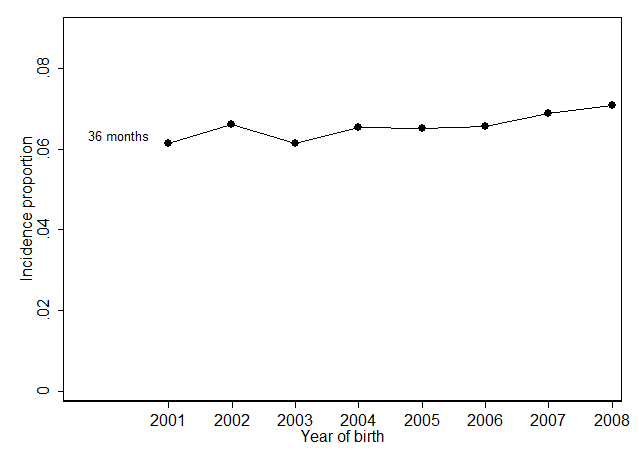 SDC 3 C: Prevalence of Current asthma Reported When the Child is 36 months of age. Cuzick nonparametric test for trend across birth years 0.098 for current asthma at 36 months.